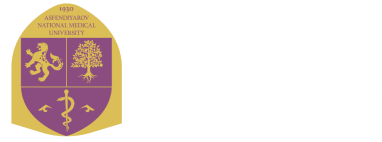 Учебно-методическое объединение по направлению подготовки – Здравоохранение на базе КазНМУ им. С.Д.Асфендиярова
Утверждение программ сертификационных курсов дополнительного образования в области здравоохранения
докладчик 
председатель секции дополнительного образования УМО 
Султангазиева А.А.
Заседание УМО по направлению подготовки здравоохранение, 13 июня  2024г.
3.3 Утверждение программ сертификационных курсов дополнительного образования в области здравоохранения
3.3 Утверждение программ сертификационных курсов дополнительного образования в области здравоохранения
3.3 Утверждение программ сертификационных курсов дополнительного образования в области здравоохранения
3.3 Утверждение программ сертификационных курсов дополнительного образования в области здравоохранения
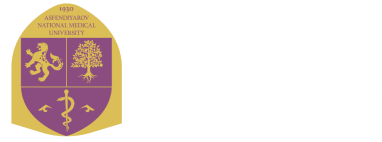 Учебно-методическое объединение по направлению подготовки – Здравоохранение на базе КазНМУ им. С.Д.Асфендиярова
ПРОЕКТ РЕШЕНИЯ
3.3.1 Утвердить программы сертификационных курсов дополнительного образования в области здравоохранения и разместить на официальном сайте УМО:
«Урология взрослая» (10кредитов/300ак.часов), на 3 года;
«Уролог андролог детский» (10кредитов/300ак.часов), на 3 года;
«Урология и андрология взрослая, детская» (10кредитов/300ак.часов), на 3 года;
 «Онкология и гематология детская» (28кредитов/840ак.часов), на 3 года;
«Фтизиатрия детская» (30кредитов/900ак.часов), на 3 года;
 «Фтизиатрия (взрослая)» (30кредитов/900ак.часов), на 3 года;
«Анестезиология и реаниматология взрослая, детская» (30кредитов/900ак.часов), на 3 года
«Биобезопасность при работе с микроорганизмами I-II группы патогенности (с чумой, холерой)» (30кредитов/900ак..часов), на 3 года;
«Биобезопасность при работе с особо опасными микроорганизмами II группы патогенности (с холерой)» (21кредитов/630ак..часов), на 3 года;
«Биобезопасность при работе с микроорганизмами I I группы патогенности»(21кредитов/630ак..часов),на 3года;
Заседание УМО по направлению подготовки здравоохранение,  13  июнь  2024
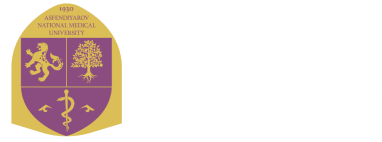 Учебно-методическое объединение по направлению подготовки – Здравоохранение на базе КазНМУ им. С.Д.Асфендиярова
ПРОЕКТ РЕШЕНИЯ (продолжение)
«Дезинфекционное дело» (16кредитов/480ак..часов), на 3 года;
«Кардиология (взрослая)» (41кредитов/1230ак.часов) на 3 года;
 «Клиническая фармация» (60кредитов/1800ак.часов), на 3 года;
«Менеджмент фармации» (10кредитов/300ак.часов), на 3 года;
«Травматология взрослая» (36кредитов/1080ак.часов), на 3 года;
«Терапия» (10кредитов/300ак.часов), на 3 года;
«Абдоминальная хирургия» (32 кредитов/960ак.часов), на 3 года.

3.3.2 Продлить срок действия экспертного заключения программ сертификационного курса до трех лет. (Приложение ОП СК  2 экз. Акт экспертизы, протокольное решение Комитета/ГУП).
Заседание УМО по направлению подготовки здравоохранение,  13 июня  2024г.